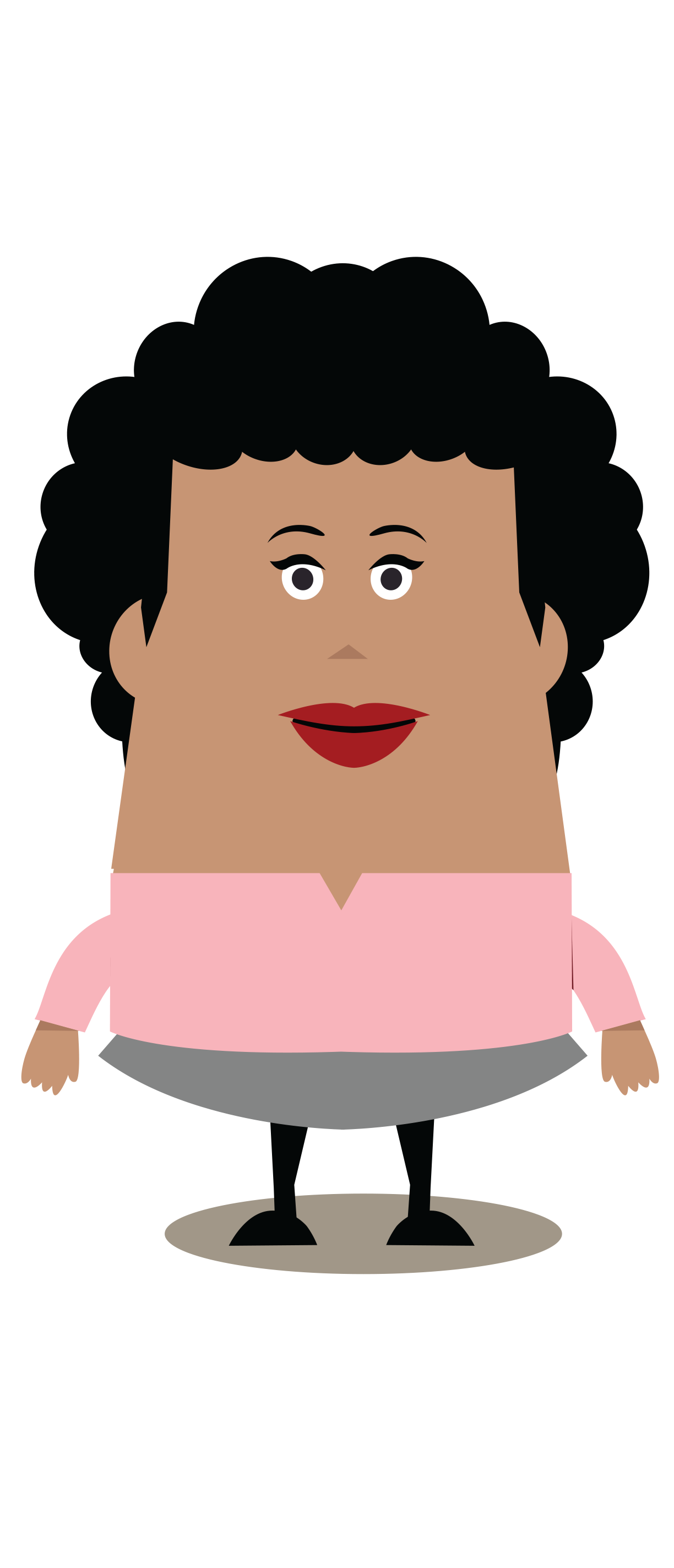 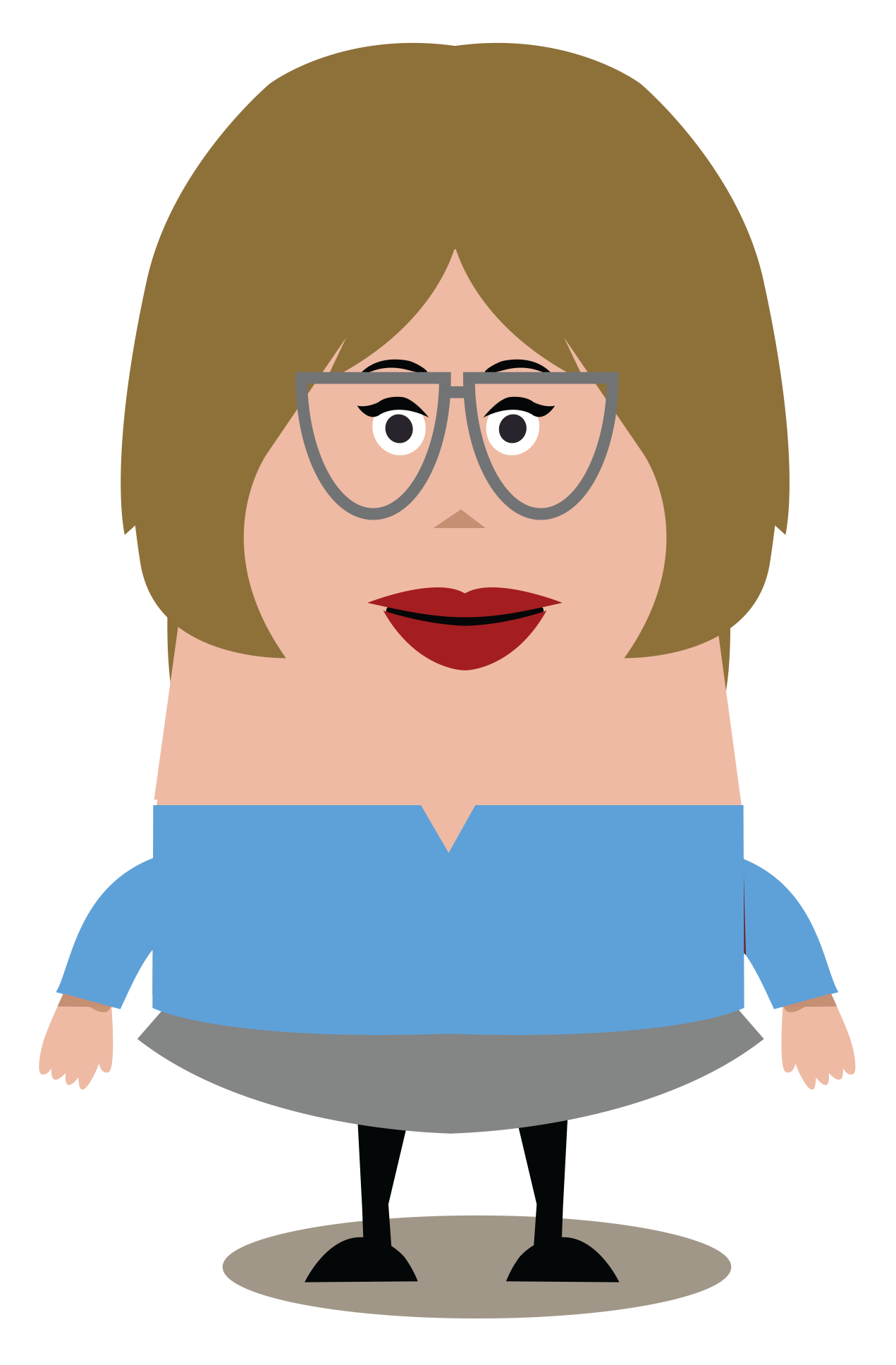 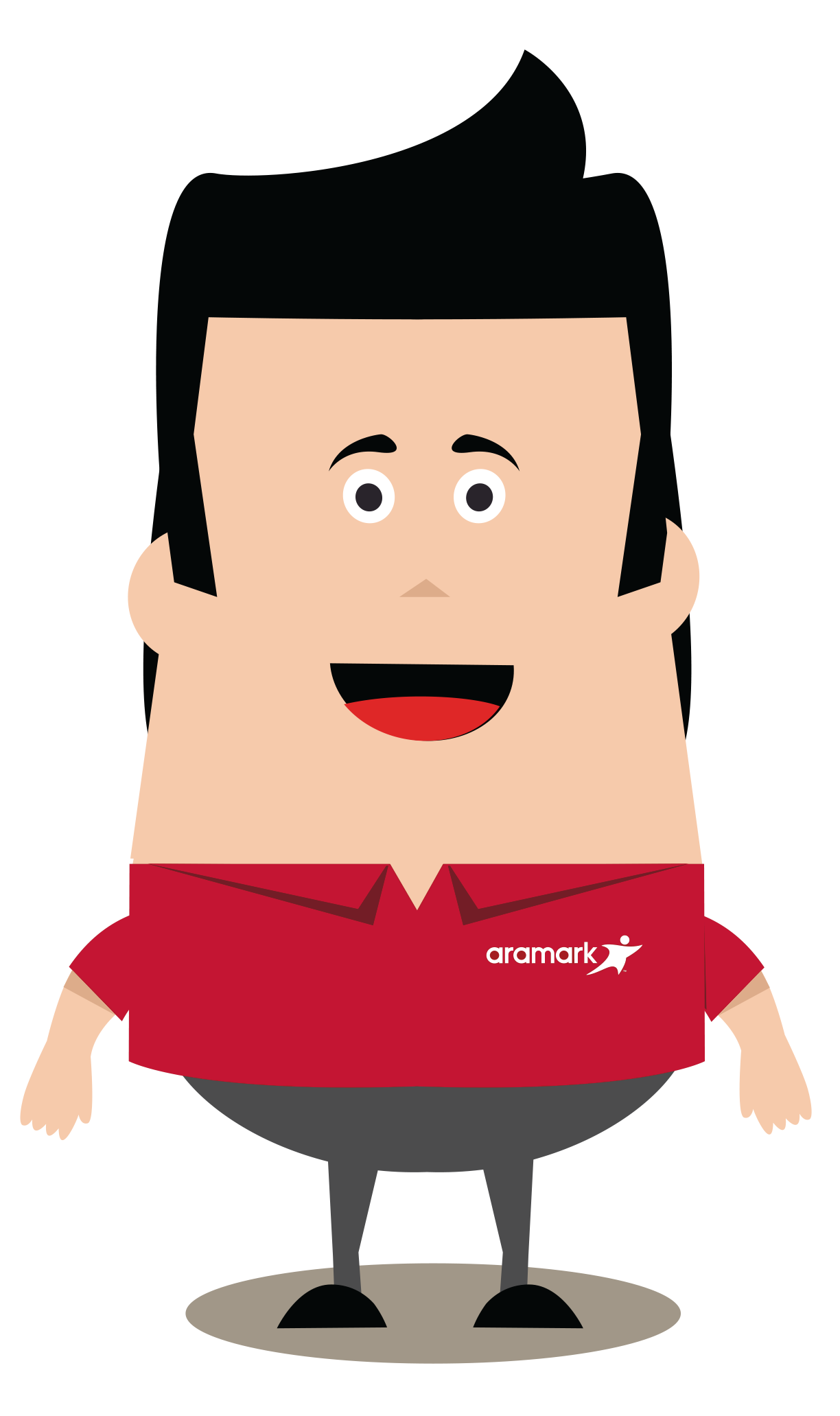 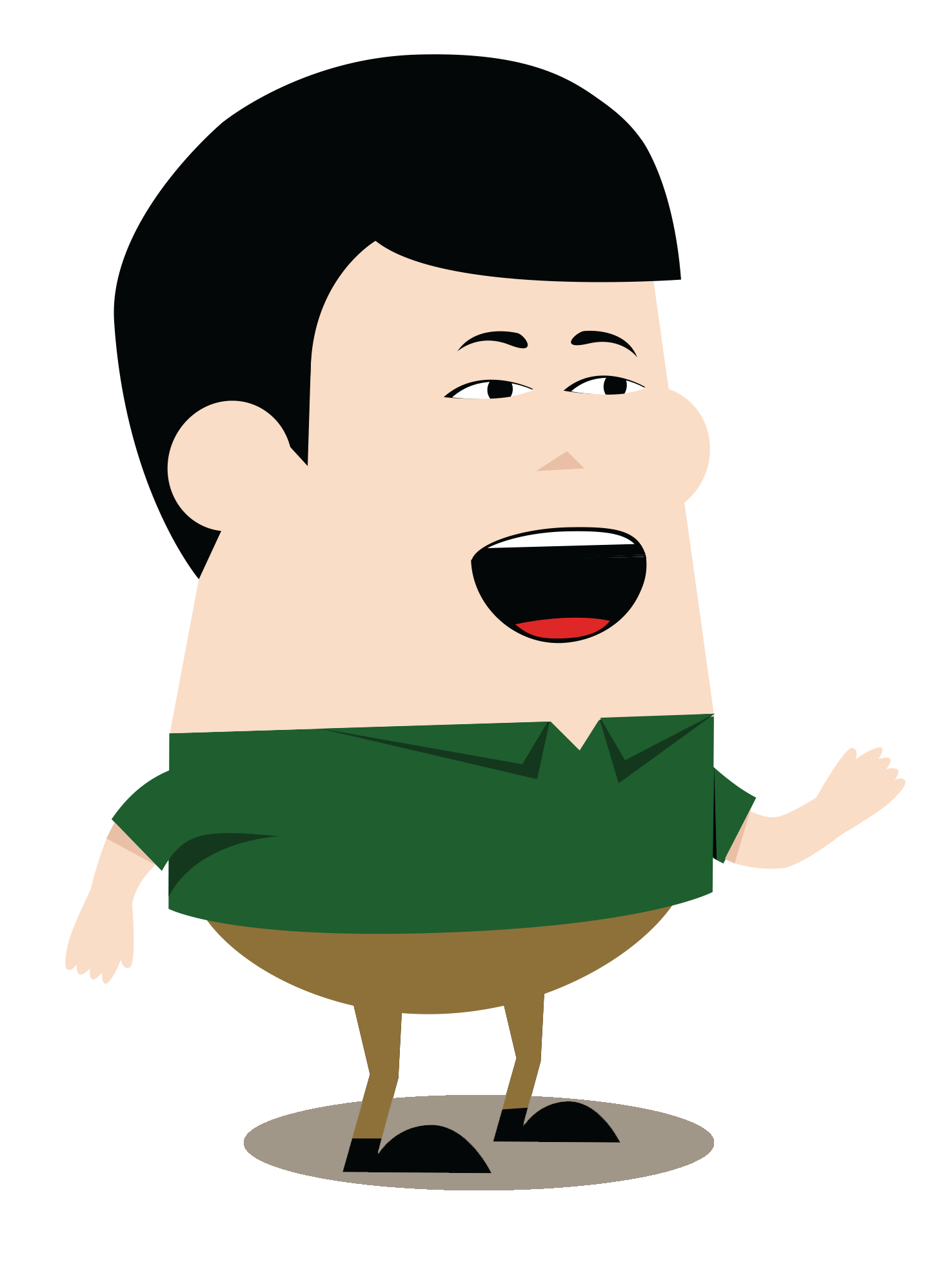 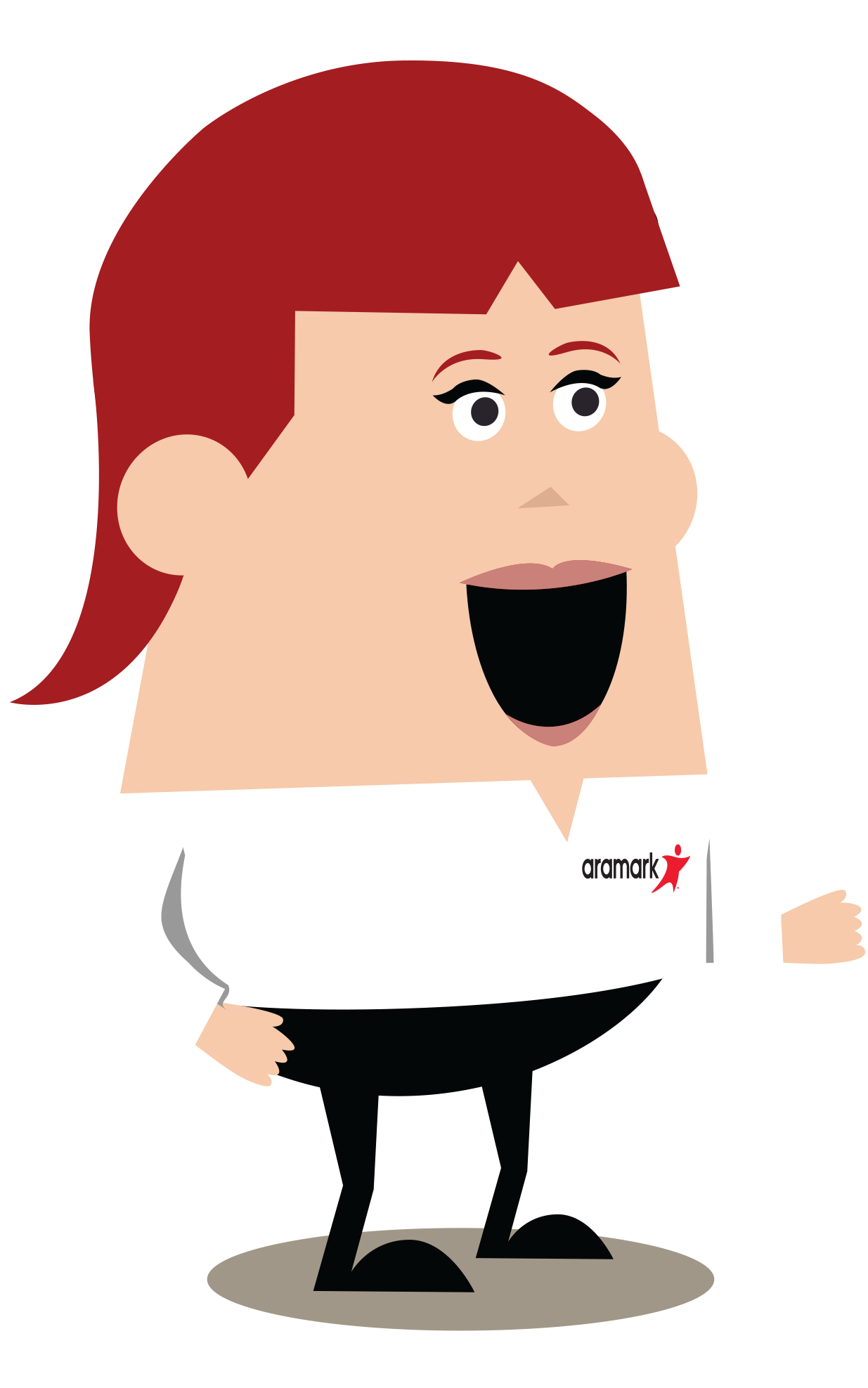 Encuesta sobre el Compromiso de los Empleados 2019
<Introducir Nombre de la Unidad>
[Speaker Notes: Propósito del Juego de Diapositivas del Facilitador: Utilice este juego de diapositivas para llevar adelante sus Sesiones de "Escuchamos tu Voz". Puede usarlo para la Gerencia y para Trabajadores de Primera Línea. No olvide rellenar la información (donde corresponda) antes de comenzar las sesiones.

Todo el juego de diapositivas tiene NOTAS.

SÍ: Sustituya <Introducir Nombre de la Unidad> con el nombre de su cuenta/unidad antes de usar el juego de diapositivas y llevar a cabo las Sesiones de "Escuchamos tu Voz".]
Objetivos de la Encuesta
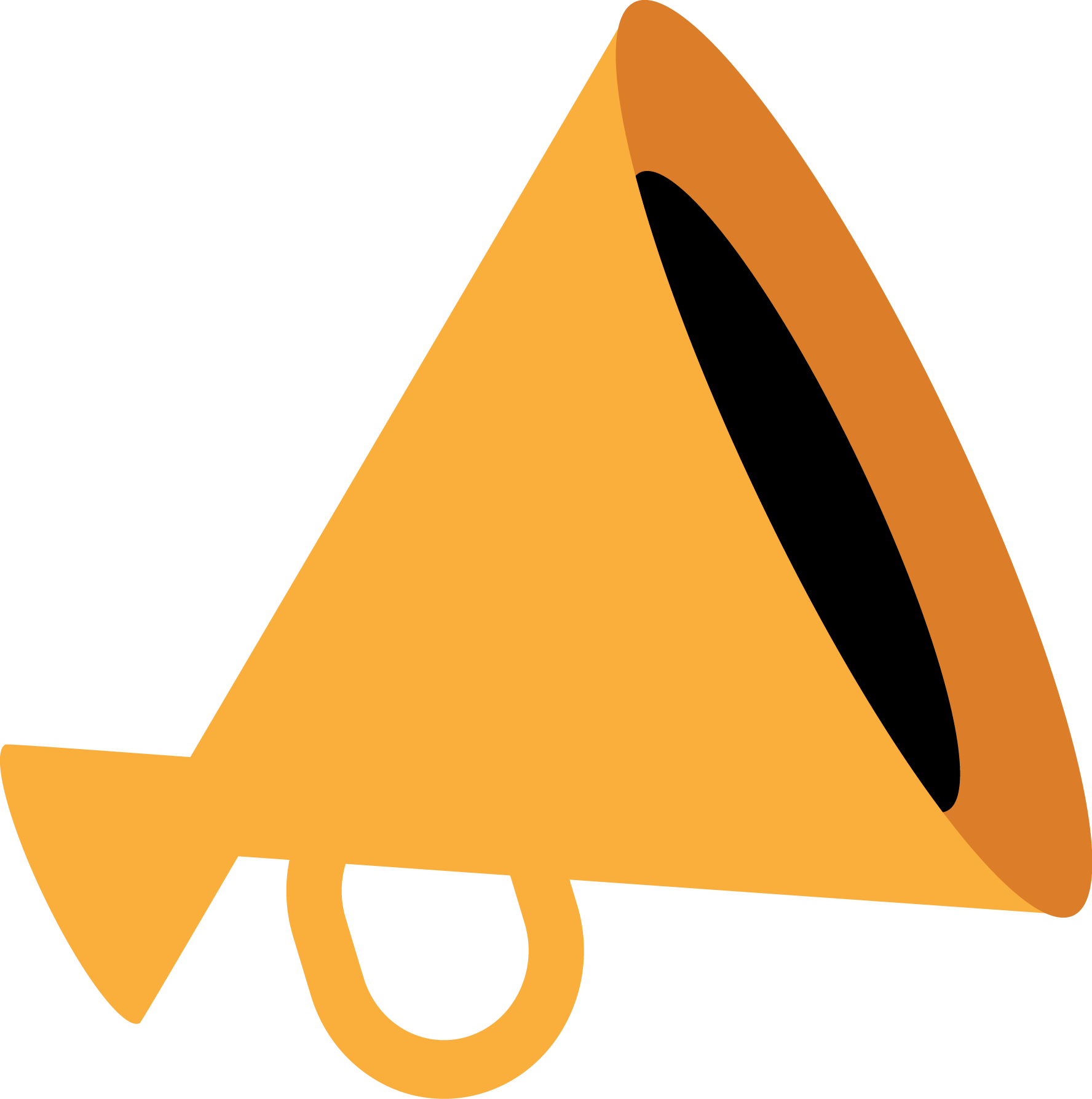 La Encuesta Global sobre el Compromiso de Aramark le brinda a cada empleado la oportunidad de compartir, de manera confidencial, sus opiniones sobre Aramark respecto de varios temas. 
Liderazgo de la Compañía
Apoyo/Recursos para Empleados
Herramientas y Procesos
Capacitación y Desarrollo

Los resultados de la encuesta ayudan a identificar tendencias en las actitudes y las percepciones de los empleados con el paso del tiempo.

Los líderes podrán identificar fortalezas y detectar oportunidades de mejora a fin de impulsar la efectividad organizacional.
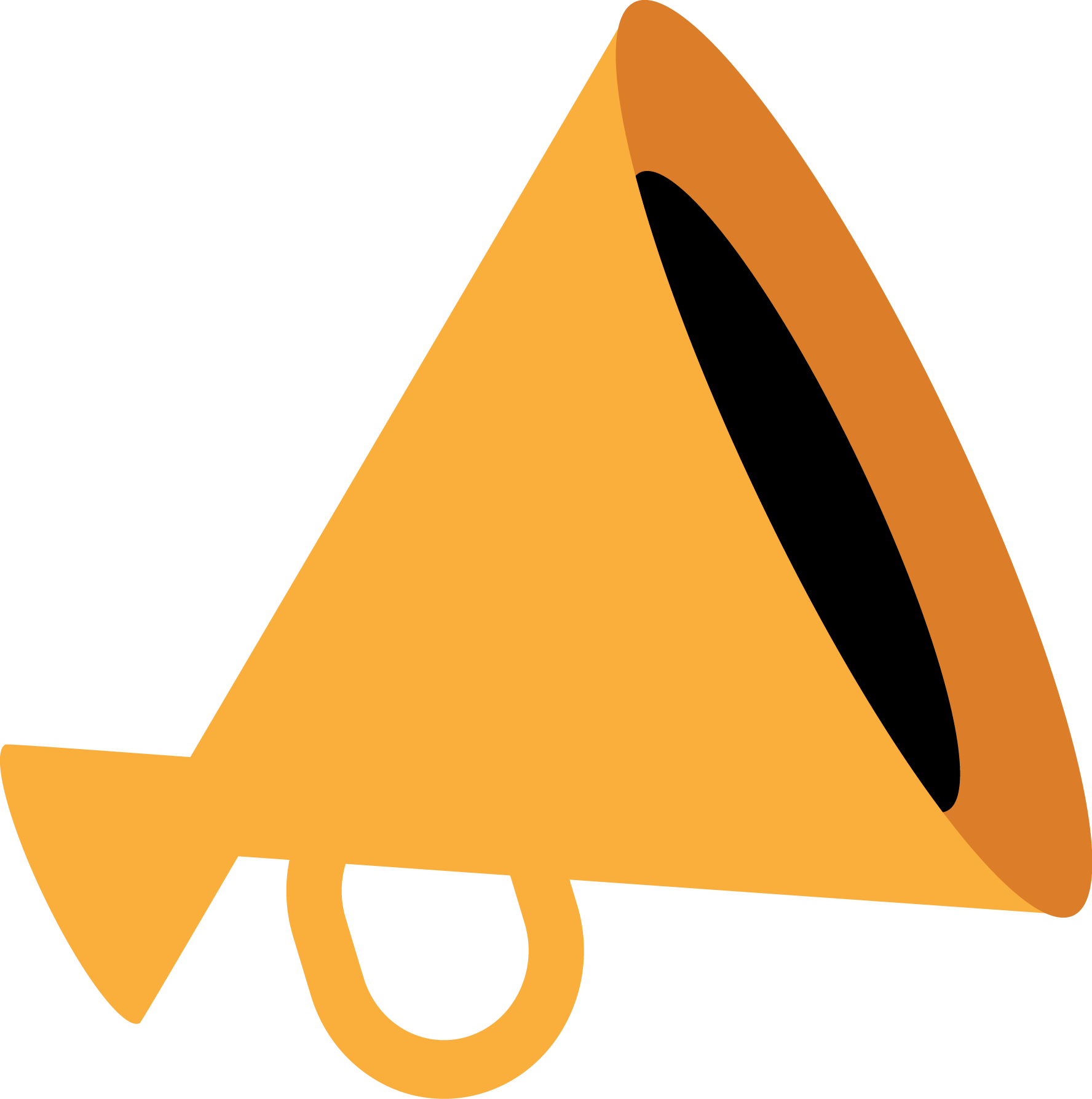 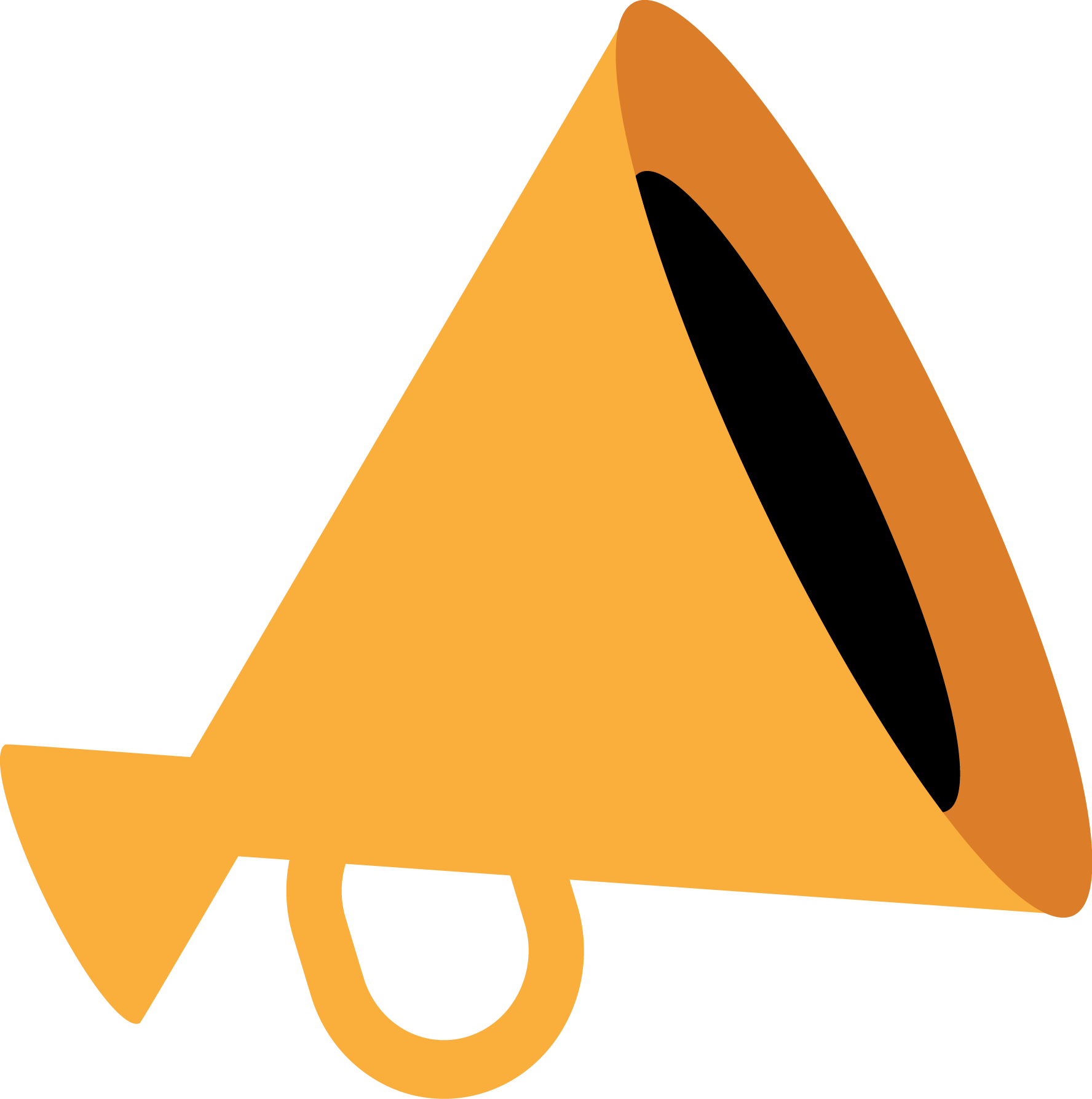 [Speaker Notes: SÍ: Repase los objetivos de la encuesta con su equipo.

NOTAS: 
Describa el propósito de la encuesta y cómo los resultados ayudan a la organización a realizar mejoras inteligentes que impulsen la eficacia de la organización.]
Aplicar la Encuesta
Proceso de la Encuesta sobre el Compromiso
Realizar un Seguimiento y Comunicar los Avances
Analizar e Interpretar los Resultados
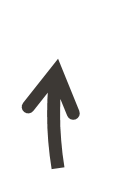 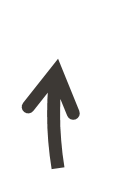 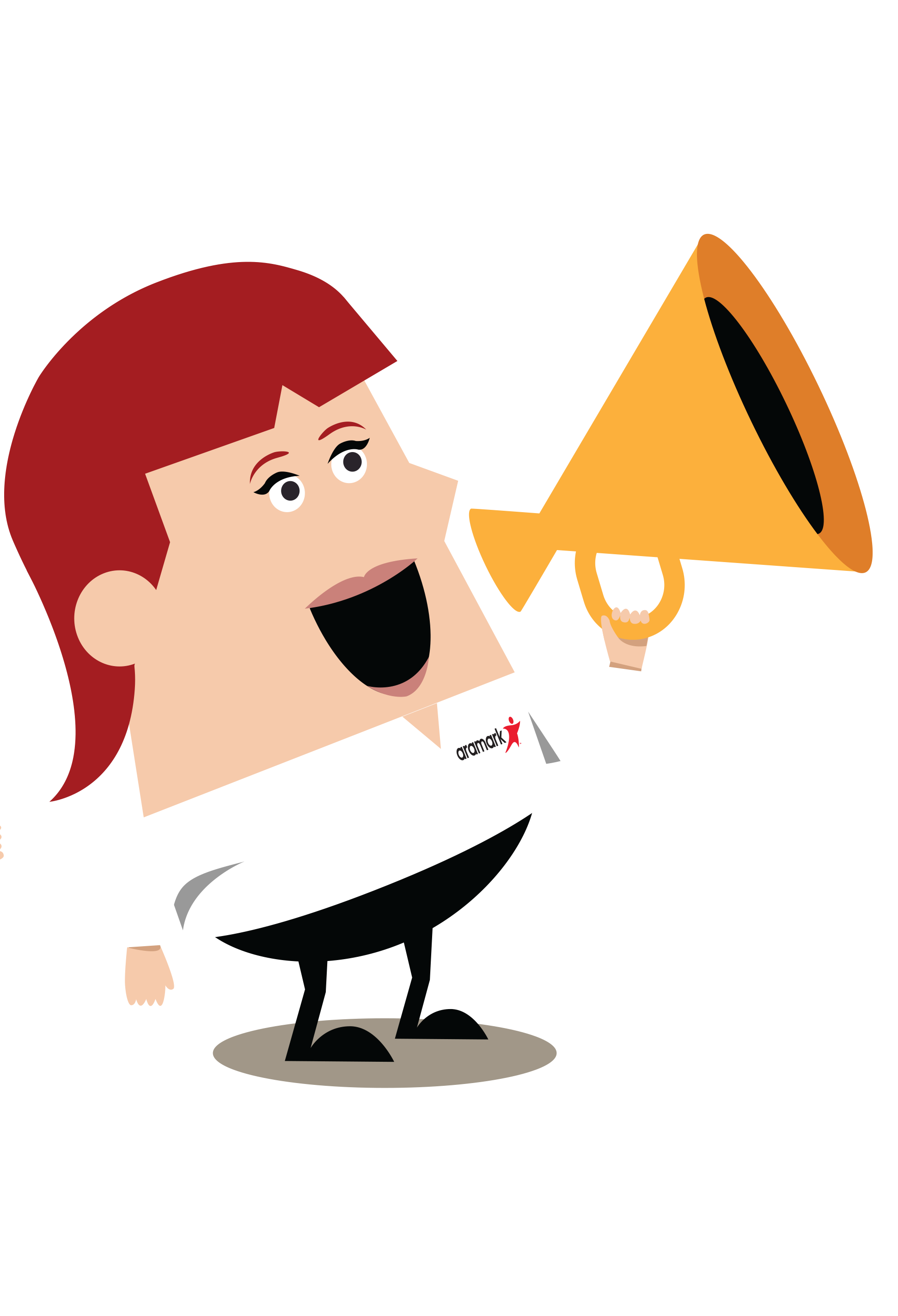 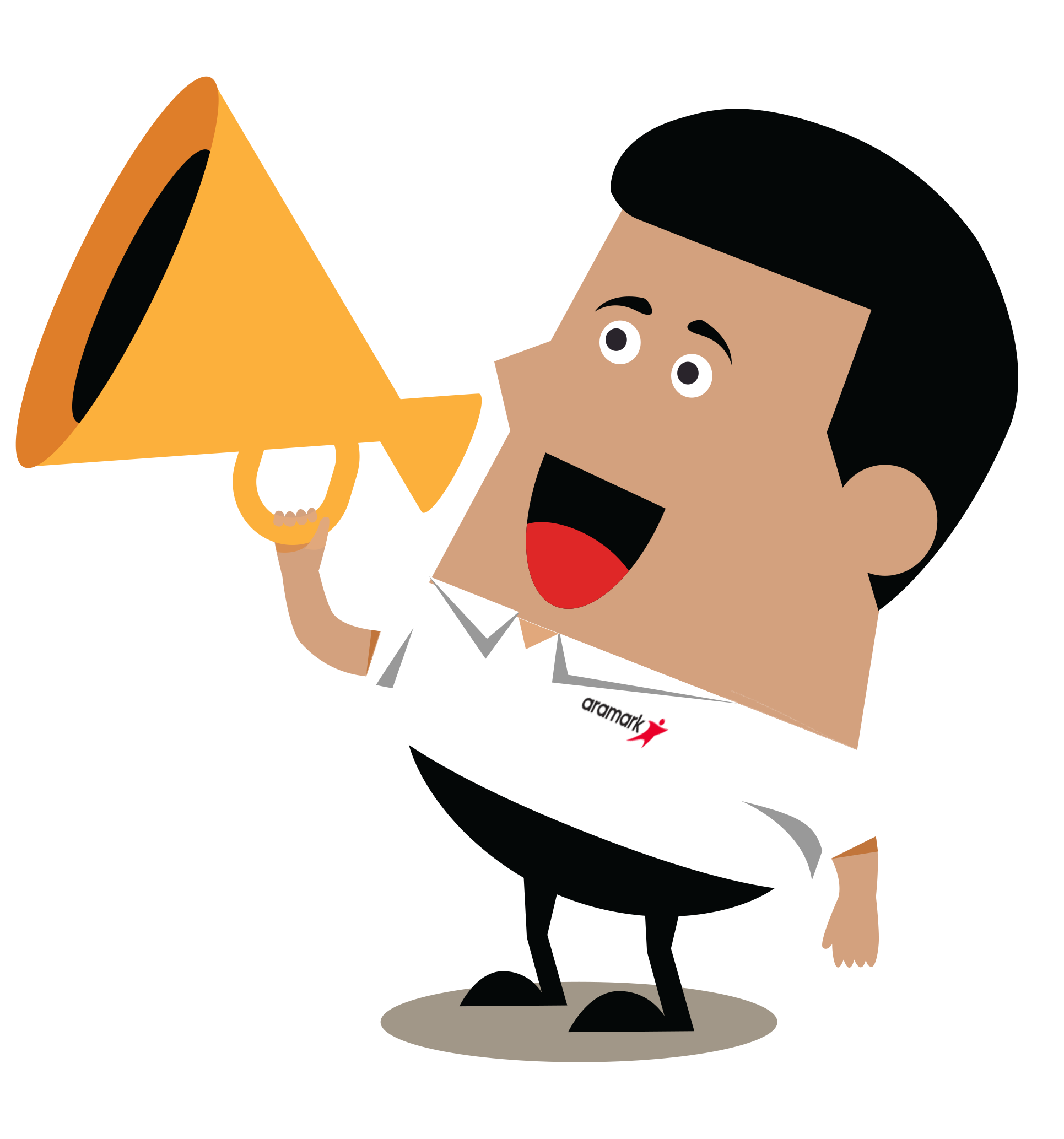 Implementar 
el Plan
Compartir los Resultados 
y Priorizar las Áreas de Oportunidad
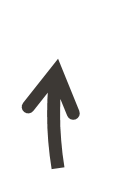 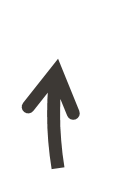 Desarrollar 
Planes de Acción
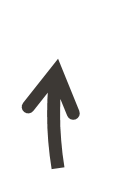 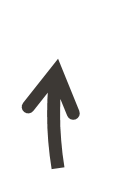 [Speaker Notes: SÍ: Repase el Proceso de la Encuesta sobre Compromiso

NOTAS: 
Paso 1: Realizar la Encuesta: una muestra aleatoria de empleados son invitados a responder nuestra encuesta voluntaria y confidencial.
Paso 2: Analizar e Interpretar los Resultados: Después de realizar la encuesta, se compilan y analizan los resultados para determinar cuán comprometidos están nuestros empleados en toda la organización. 
Paso 3: Compartir los Resultados y Priorizar las Inquietudes: Los resultados de la encuesta se comparten con la organización y se priorizan las áreas a mejorar.
Paso 4: Desarrollar Planes de Acciones: Se desarrollan Planes de Acción para mejorar las áreas de oportunidad identificadas. 
Paso 5: Implementar el Plan: Se implementan los Planes de Acción. Los gerentes son responsables de garantizar la implementación de los planes que generan. 
Paso 6: Realizar un Seguimiento y Comunicar los Avances: Los gerentes realizarán un seguimiento y comunicarán los avances que se hayan realizado durante todo el año. Los gerentes también aprovecharán estas oportunidades para realizar revisiones e incorporaciones a su plan de acción si es necesario.]
Marco de Efectividad de los Empleados
Éxito financiero
Compromiso
Esfuerzo adicional
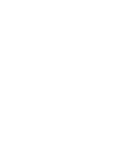 Satisfacción del cliente
Resultados del negocio
Efectividad de los Empleados
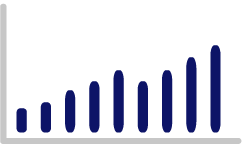 Habilitación
Roles optimizados
Contexto de soporte
Atracción y retención de talentos
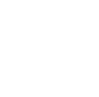 Desempeño de los empleados
[Speaker Notes: SÍ: Revise el Marco de Efectividad de los Empleados

NOTAS:
En 2013, nos asociamos con Hay Group y en la actualidad utilizamos su Marco de Efectividad de los Empleados. Hay dos componentes críticos para fomentar la Efectividad de los Empleados.  

El compromiso de los empleados se trata de:
El compromiso que los empleados sienten hacia su organización. 
Su voluntad de recomendar a su organización a familiares y amigos.
El orgullo que sienten respecto de trabajar para su organización.
Su intención de continuar en la organización.  

Esto es "Lo que Quiero"

También se trata del esfuerzo juicioso de los empleados, su disposición para ir más allá de lo que su deber exige o hacer un esfuerzo adicional para que su organización alcance el éxito. Sin embargo, el compromiso por sí solo no es suficiente. Las investigaciones demuestran que, mientras que nueve de diez empleados expresan que están comprometidos con el éxito, menos de dos tercios considera que cumple con la productividad que podría lograr. Eso es un desperdicio de mucho potencial. 

La pieza faltante es la "habilitación".

La habilitación de los empleados se ve en términos de dos componentes:

Roles optimizados y 
Contexto de apoyo.

El componente de los Roles Optimizados se refiere al grado de concordancia entre los empleados y los requisitos —tales como las competencias, las habilidades y la educación— de sus puestos laborales. Pregunta de qué forma las habilidades de los empleados corresponden a los roles que se les asignaron.

El componente del Contexto de Apoyo implica estructurar el entorno laboral de forma tal que respalde —y no que perjudique— la productividad individual y elimine los obstáculos y lo que impide "hacer el trabajo correctamente". En un contexto de apoyo, los empleados cuentan con los recursos esenciales para cumplir con sus tareas de forma exitosa, incluido el acceso a información, la claridad sobre su puesto, los comentarios y la tecnología.

Esto es "Lo que Puedo Hacer" 

Piense en el compromiso y en la habilitación como una bicicleta. El compromiso es el cuadro de la bicicleta y la habilitación son las ruedas. Ambos son importantes, pero, sin las ruedas, la bicicleta no va a ningún lado.

El enfoque en el Compromiso y la Habilitación tendrá un mayor impacto en su negocio que el hecho de concentrarse en el Compromiso solamente. El Compromiso de los Empleados y la Efectividad de los Empleados impulsará el Éxito Financiero, la Satisfacción del Cliente, el Desempeño de los Empleados y la Retención de los Empleados. 

Las dimensiones del compromiso de los empleados incluyen:
Una dirección clara y prometedora.
Confianza en los líderes.
Énfasis en la calidad y en el cliente.
Respeto y reconocimiento.
Oportunidades de desarrollo.
Diversidad e inclusión.

Las dimensiones de la habilitación de los empleados incluyen:
Gestión del desempeño.
Autoridad y facultades.
Recursos.
Capacitación.
Colaboración.
Trabajo, estructura y proceso.]
Interpretación de los Resultados
La mayoría de las preguntas utilizaron una escala de 5 puntos que iba desde Muy bueno/Muy de acuerdo hasta Muy malo/Muy en desacuerdo.
Malo/En desacuerdo
Bueno/ 
De acuerdo
Promedio/Ni de acuerdo ni en desacuerdo
Muy bueno/
Muy de acuerdo
Muy malo/Muy en desacuerdo
4
5
3
2
1
Desfavorable
Favorable
Neutral
[Speaker Notes: SÍ: Explique cómo comprender los resultados de la encuesta.

NOTAS: 
La mayoría de las preguntas de la encuesta utilizaron una escala de 5 puntos que iba desde Muy bueno/Muy de acuerdo hasta Muy malo/Muy en desacuerdo.

El porcentaje Favorable (sombreado en verde) indica un puntaje de Muy bueno/Muy de acuerdo [% que respondió la pregunta de la encuesta con un 5 o un 4].
El porcentaje Neutral (sombreado en amarillo) indica un puntaje de Promedio/Ni de acuerdo ni en desacuerdo [% que respondió la pregunta de la encuesta con un 3].
El porcentaje Desfavorable (sombreado en rojo) indica un puntaje de Malo/En desacuerdo/Muy malo/Muy en desacuerdo [% que respondió la pregunta de la encuesta con un 2 o un 1].

Las Fortalezas y Oportunidades identificadas se basan en los puntajes Favorables y Desfavorables.]
Jefaturas
[Speaker Notes: SÍ: 
Para las Sesiones de "Escuchamos tu Voz" destinadas a la Gerencia, tómese el tiempo de revisar y analizar los resultados de su equipo antes de redactar y generar su plan de acción. 
Solicite comentarios, formule preguntas y consulte si hay inquietudes. 
Entregue una copia de la Planilla de Planificación de Acciones de la Gerencia a todos los asistentes.]
Planes de Acción
[Speaker Notes: RECORDATORIO: Al analizar los resultados y generar su plan de acción, utilice la Biblioteca de Recursos para Planificación de Acciones para aclarar preguntas y posibles acciones (puede encontrarla en el Sitio Web de Compromiso de Empleados).]
Apéndice
Dimensiones y Preguntas de la Encuesta
NOTA: Las preguntas con un * después del texto se hicieron solamente en la encuesta online.
Dimensiones y Preguntas de la Encuesta
NOTA: Las preguntas con un * después del texto se hicieron solamente en la encuesta online.